Manacher’s Algorithm
By: Conroy Lee, Ivan Zheng, and Zihan Mei
Longest Palindromic Substring: Brute Force
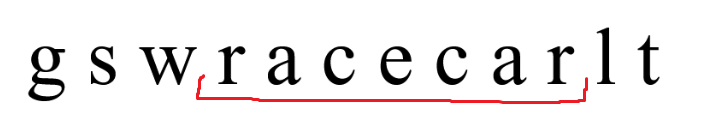 Odd-length palindromes
Even-length palindromes
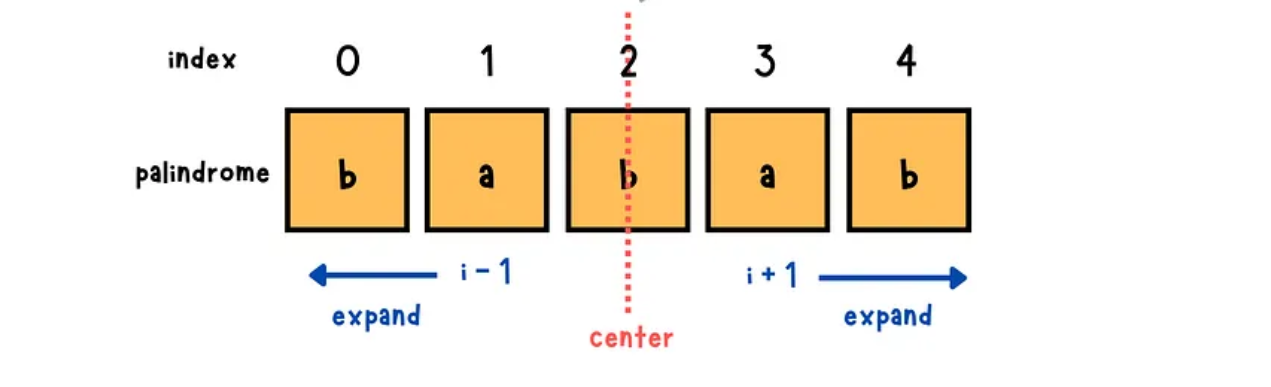 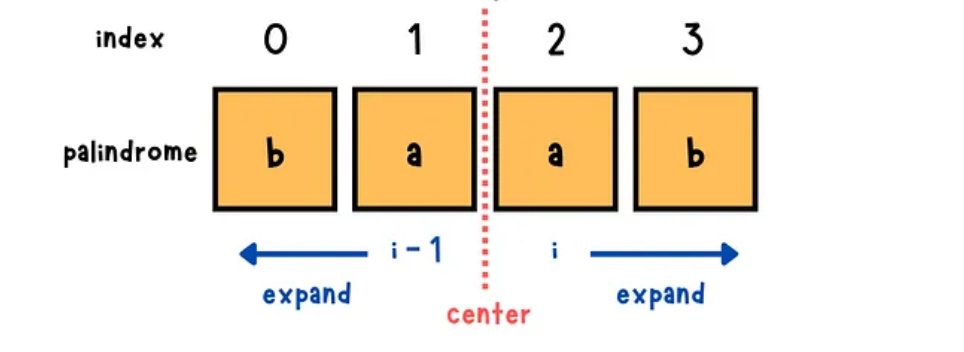 Manacher’s Algorithm: Key Idea
We know that the palindrome radius at index 2 is 1 and the palindrome radius at index 4 is 3. With that info, we can determine the radius at index 6.
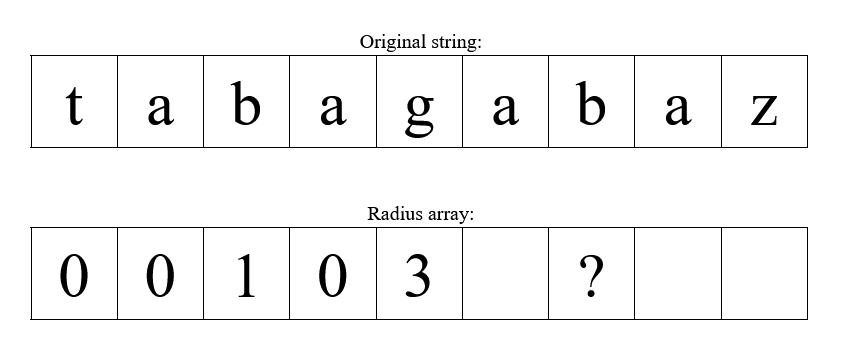 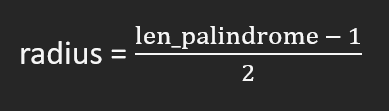 Case 1
Palindrome at current center fits within the bounds. Current center radius = mirrored center index
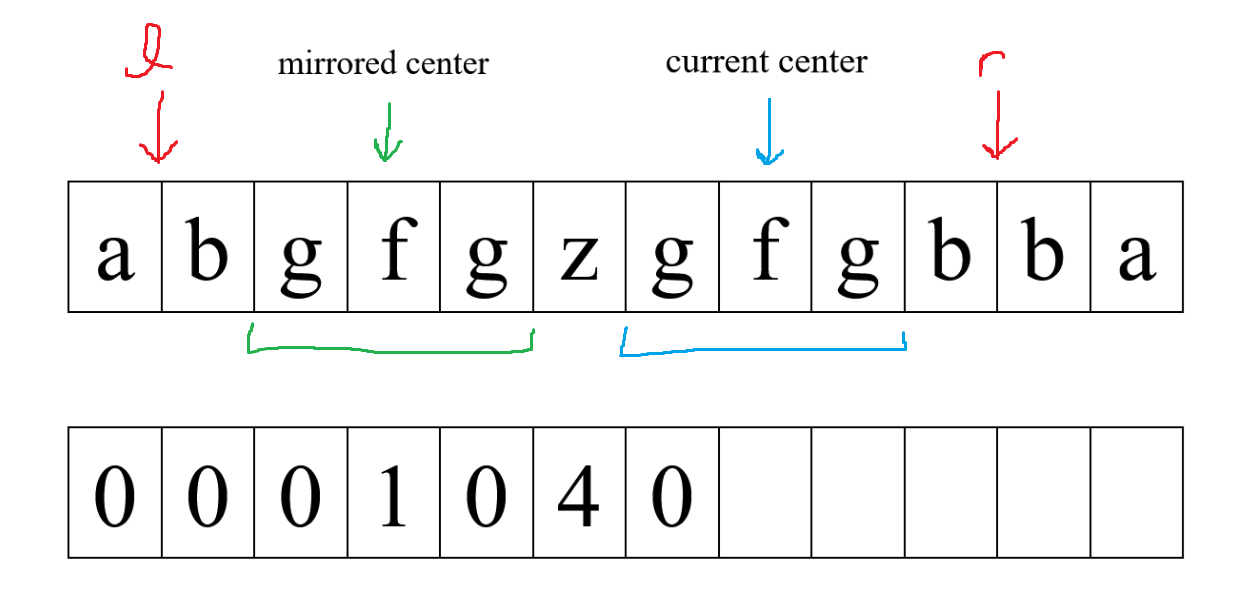 Case 2
Palindrome at current center touches the bounds. Current center radius >= mirrored center index, then expand
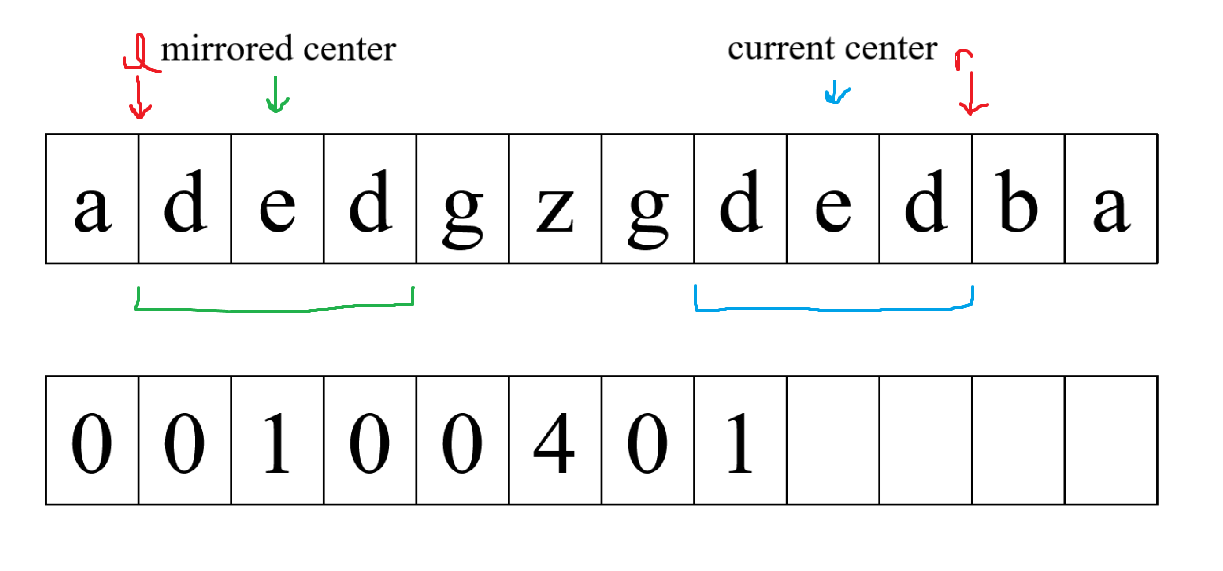 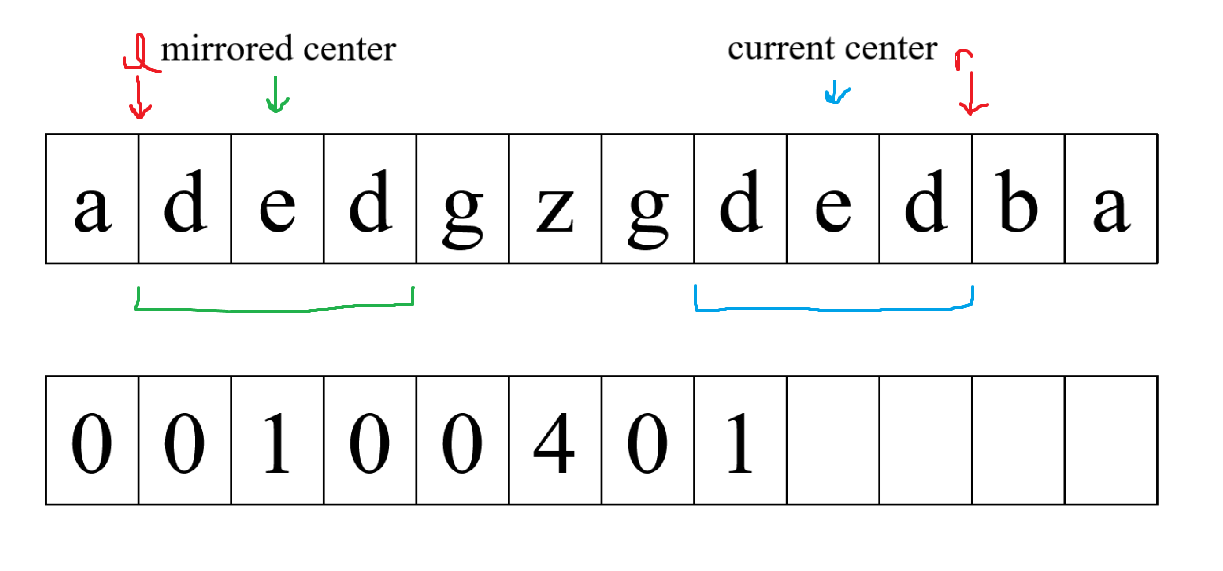 g
Case 3
Palindrome at current center goes past the bounds. Current center reduced to fit within bounds, then expand
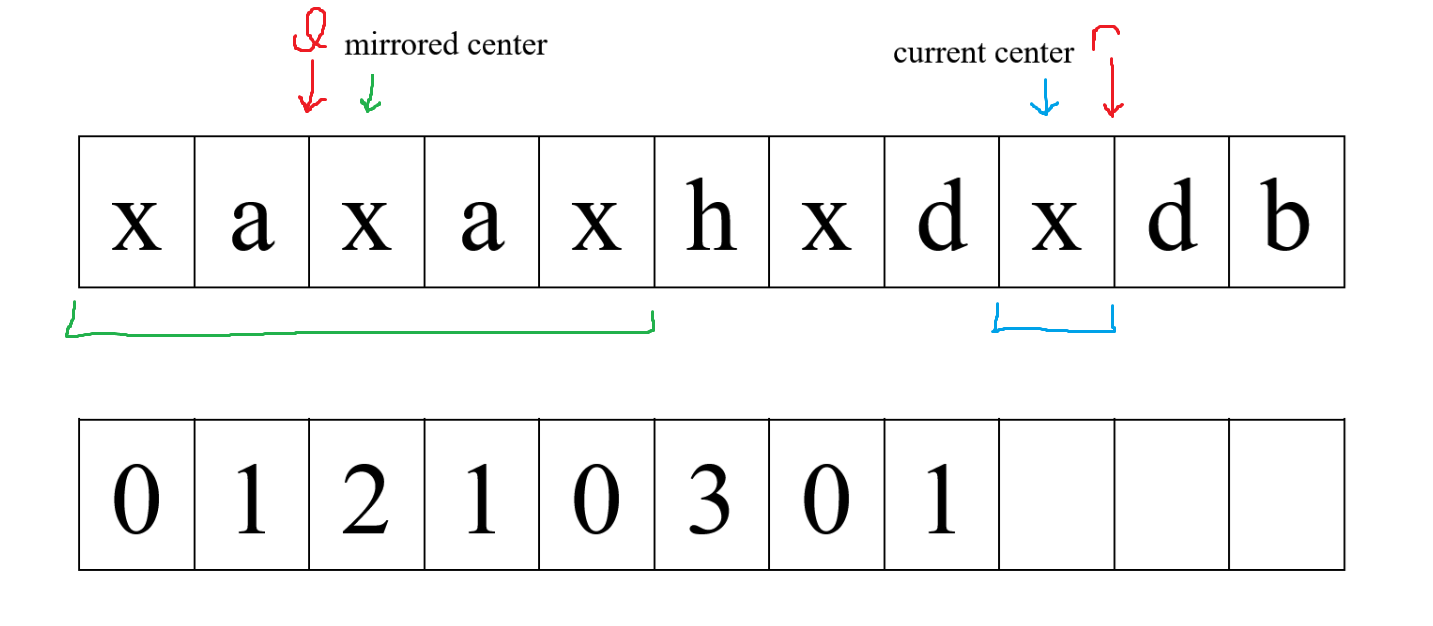 a
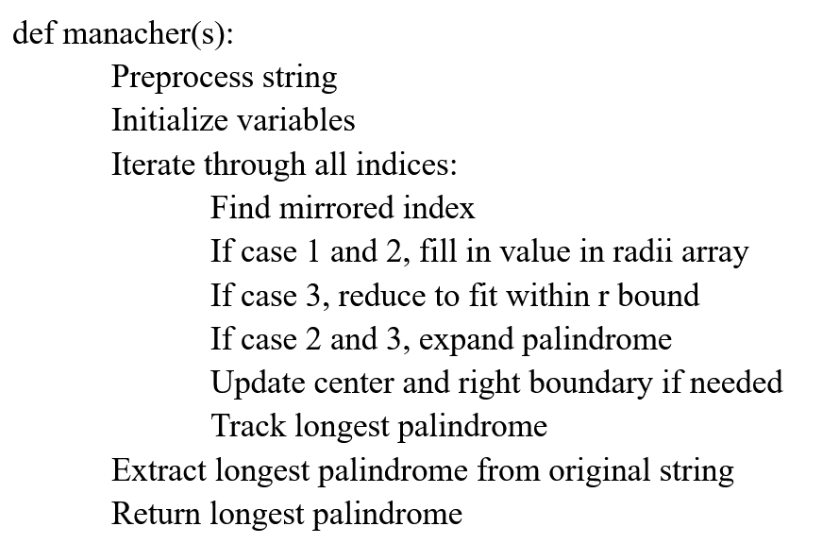 Example
center = 0				r = 0
cur_index = 0
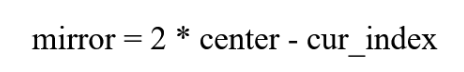 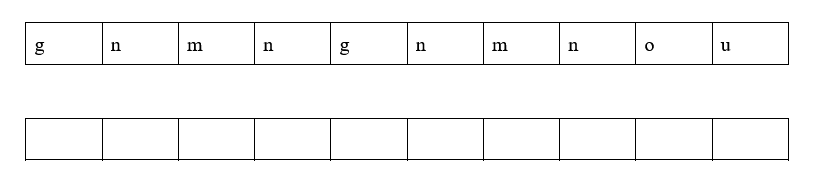 c
c
c
c
r
r
r
r
0
0
2
0
3
0
1
0
Even Length Palindromes + Complexity
Preprocess array by putting a dummy character (#) in-between all characters
zskukkukop = #z#s#k#u#k#k#u#k#o#p#
Time complexity: O(n) -> right pointer always moves right, never decreases
Space complexity: O(n)
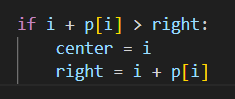